Regional Geography of North America
Pages 160-180 in your text book
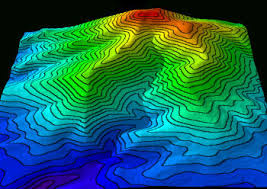 Definitions
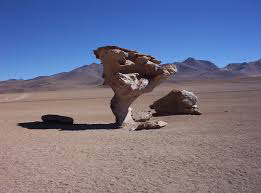 Region – area with similar characteristics
Tectonic – to do with the structure of Earth’s crust
Fold mountains – created by bending of rock layers
Volcanic mountains – created by breaks in the Earth’s crust
Erode – to wear down the surface of the Earth
Glaciation – land covered with thick, moving ice
Vegetation – plants that grow naturally in an area
Topography – the shape of the land
Climate – conditions of temperature and precipitation over the long-term
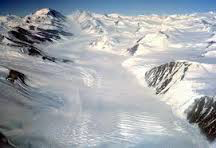 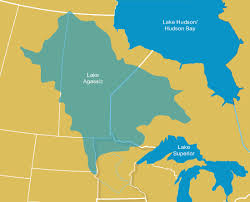 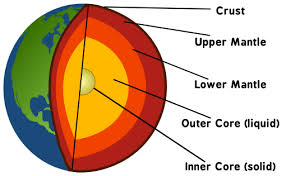 Earth History
How old is the Earth? – 4.5 billion years
3 layers of the Earth	
Crust – thin layer of rock (5-35km thick); large and small sections called plates
Mantle – molten rock (magma) moves like water and causes plates to move
Core – hot, dense mass (solid in the middle); intense heat responsible for keeping mantle liquid
When did North America form? – 600 to 225 million years ago
Fold mountain examples – Rocky and Appalachian
Volcanic mountain examples – Canadian Shield and Coastal Ranges
Ice age effects
Southern prairies – Lake Agassiz formed; layers of silt laid down, drained and left broad, flat land
Canadian shield – retreating glaciers scraped the rocks bare leaving only a thin layer of soil
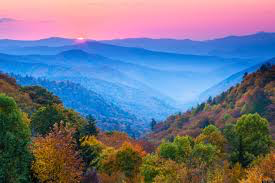 Appalachian region - overview
Four Canadian provinces: Newfoundland, Nova Scotia, New Brunswick, PEI
Five US States:  Alabama, Maine, New York, Virginia, Vermont
Appalachian mountains formed 300 000 000 years ago
They are fold mountains caused by two plates coming together
Climate influence – 2 ocean currents (gulf stream and Labrador currents)
Barrier to colonization? – rugged nature of landscape and dense forests make it difficult to cross the Appalachian mountains
Appalachian region - chart
Types of terrain - mountains, fertile plateaus, river valleys
Minerals present – coal, oil, gas
Vegetation present – mixed coniferous and deciduous trees
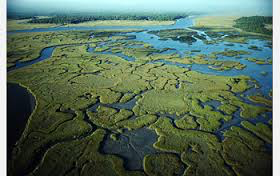 Coastal plains - overview
5 US states – Florida, Louisiana, Alaska, New Jersey, Maryland, Rhode Island, Mississippi
How far inland do they extend? - 50 to 100 km
Average elevation – less than 200m above sea level (more than half less than 30m)
With respect to climate, why is Florida an important tourist centre? – very warm with little precipitation during winter months
Coastal plains chart
Types of terrain – coastal plains, swamps, marshes, rivers, river deltas
Vegetation present – fertile agricultural land, lush jungles, pine forests
Appalachian vs. coastal plains
Differences between regions? 
Flatness
Low elevations
Low precipitation levels
Swamps and marshes
Similarities between regions?
Difference in temperature between north and south
Natural vegetation that includes forests
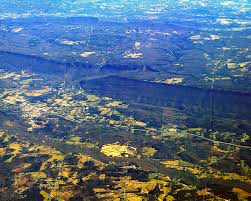 Great lakes/ st. lawrence lowland - overview
Escarpment – steep cliff formed by erosion or faulting
Rift valley – created when land between 2 faults drop down
What great lakes surround this region? – Lakes Huron, Ontario and Erie
How do the lakes affect the climate? – humid, cool temperatures in summer, keeps warm in winter ***climate control
Favourable for agriculture because of fertile soil and long growing season
Why is it the most populous region in Canada? – moderate climate, fertile soil (good growing), lakes/ river – transportation, rolling landscape = less barriers
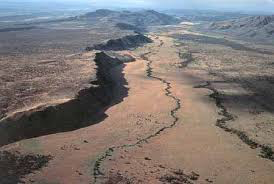 Great lakes/ st. lawrence chart
Types of terrain – rolling landscape, flat plains, hills, deep river valleys
Vegetation present – originally very fertile and heavily treed, once largest broad leaf forest in North America, 
Tree types: maple, beech, hickory, black walnut, oak, ash, birch, spruce, fir, pine cedar
Interior plains - overview
4 provinces/ territories – NWT, BC, AB, Sask, Manitoba
5 US States - Montana, N. Dakota, Minnesota, Missouri, Iowa, Texas
Mountain ranges surrounding in US – Rockies and Appalachians
Mountain ranges surrounding in Canada – Rockies and Canadian shield
Why so much diversity? – huge size/ vastness
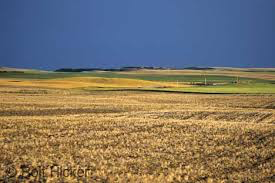 Interior plains - chart
Types of terrain – plains, gently rolling hills, deep river valleys, mountains, great lakes
Vegetation present – mixed deciduous trees, scattered evergreens, prairie grasses, grasslands, boreal forests, tundra
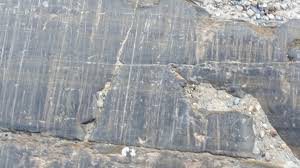 Canadian shield - overview
Muskeg – level bog or swamp in Canada
Boreal – northern or of  ”The Arctic”
Effects of glaciation? – removed natural cover (vegetation and soil), glacial debris altered natural drainage
Mineral storehouse – deposits of lead, copper, gold, zinc and nickle
Important industries? – forestry, mining ***hydro power
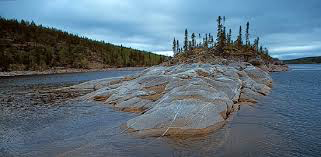 Canadian shield - chart
Types of terrain – bare rock, rivers, lakes, swamps, muskeg
Vegetation present – spruce, pine, fir, poplar, white birch
Minerals present – lead, copper, gold, zinc and nickle